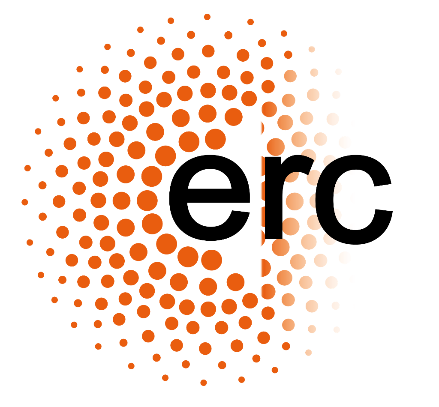 EUDAIMONIANational administrative autonomy against the background of EU law
ERC EUDAIMONIA (GA948473)
This project has received funding from the European Research Council (ERC) under the European Union's Horizon 2020 research and innovation programme (grant agreement n° 948473).


Pieter Van Cleynenbreugel and Julien Bois
The EUDAIMONIA project
Context and background

Project objectives

The need for a multi- and interdisciplinary approach
The EUDAIMONIA project
Context and background

Project objectives

The need for a multi- and interdisciplinary approach
Context
Several claims denouncing an undue involvement of EU law into national institutional (administrative or judicial) structures
judicial appointments in Poland
GDPR and agencies in Germany
Despite those claims, EU law acknowledges a principle of institutional autonomy
related to, but different from national identity (art. 4(2) TEU)
related to, but different from sincere cooperation (art. 4(3) TEU)
related to, but different from « procedural autonomy »
recognised in recital 34 of Directive 2018/1972 (and its predecessor Directive 2002/21, recital 11)
EU law can impose conditions on such autonomy (through principle of conferral of competences)
independence, impartiality, separation of functions, judicial review conditions
Context
So far, EU (administrative) law is focused intensively on courts and judicial review, more limited attention to impact EU law (principles) on national administrations
autonomy left to national administrations (independent regulators, government departments tasked with the implementation of EU norms…)
what does this mean in practice?
Number of analyses focusing on the design of national administrations in the shadow of EU law remain scarce
common ground between different sectors?
Context
Starting point – legal research:
relatively little research into existence of institutional autonomy as a principle of European Union law
« framework conditions »: independence from national influence, effective (or good) administration…

in some fields, EU law increasingly imposes organisational requirements on national administrations
GDPR (Regulation 2016/679)
competition law (Directive 2019/1)
similar requirements interpreted in different ways in different fields and different Member States
comp. GDPR and telecom or competition law
in others, almost no direct legislative intervention
environmental law (effective, proportionate and dissuasive sanctions)
Context
What is happening here?
understanding what kinds of national administrative autonomy is tolerated/required by EU law
Autonomy refers at least to 2 components:
what legal norms (including principles) govern such autonomy across different regulated sectors: gap in legal scholarship
cross-sector analyses missing in scholarship
how do different national actors perceive their ‘autonomy’ guaranteed or limited by EU law in a national context?
actorness missing in scholarship
The EUDAIMONIA project
Context and background

Project objectives

The need for a multi- and interdisciplinary approach
Objectives
Offer a comprehensive/exhaustive definition of national administrative autonomy as a principle of EU law
principle and its (lack of) ‘framework conditions’
Understand its appraisal by national administrations
Highlight differences across:
Member states
EU law/policy areas
The EUDAIMONIA project
Context and background

Project objectives

The need for a multi- and interdisciplinary approach
epistemology
interdisciplinary promises and pitfalls
ways forward
Epistemology: normative and empirical approach
Autonomy as principle is substantiated by practice
Black-letter scholarship may not fully capture the (non)application of autonomy in practice
Recourse to empirical social sciences to add (not substitute) to legal scholarship
Interdisciplinary endeavor: promises
Doctrinal approach cannot account for contextual factors (e.g. redistributional stakes)
→ Include political-scientific/sociological insights fills the gap
Empirical (causal) social scientific theories often subsume pre-established action patterns to studied actors (rational actor, bounded rationality, neo-institutionalism) 
→ Partially/inefficiently captures the ethos of lawyers/national bureaucrats; legal scholarship is helping
Interdisciplinary endeavor: pitfalls
Proponents of various disciplines hardly speak to each other
Interdisciplinarity often occurs within traditional division of labor (e.g. “Law in Context” in law; “judicial politics” in political science) and does not lead to a dialogue
Varied/opposed epistemology (norms ought to be binding vs norms as variable in social conduct)
ANT as a bridge
Social action theory developed in the 80’s, break with (overly) determinist sociology (Latour 2005; Law 2004; Callon 1986)
“Agnosticism” (inductive approach), “Symmetry” (all viewpoints analyzed on same terms) and “free association” (no fixed roles, identities change)
Networks include “non-human actors”: law as mediator/glue?
ANT provides an intellectual cornerstone upon which a new theory of institutional autonomy my be understood in practice, while including standards developed by legal scholars
Limits of ANT
MANY
Readaptation to the specificities of the enquiry (large-scale): no ethnography
Way forward 1
WP 1: mapping and comparing institutional design variety across EU law sectors
18 areas of EU law, with associated secondary legislation
Highlight explicit or implicit presence of one or more organisational or institutional design obligations
legal form
composition
process
modus operandi: the obligation or suggestion that procedural or other guarantees be put in place
Way forward 2
WP 2: a deeper understanding of the genesis and emergence of administrative organisational structures in EU Member States
Deeper understanding of how and where EU law intervenes
Stress institutional/administrative autonomy is understood at Member State level
Methodologies
semi-structured interviews (France, Poland, Portugal, Romania)
why those 4 Member States?
questionnaire
Foreseen Results
Is autonomy found/relativized depending on:
EU law area? (WP1)
national administrative designs? (WP2)
Grey area, but allows for an analysis with several entries
→ Is national administrative autonomy transversal, or contingent (upon …) ? 

Can EU constitutional law offer a better basis for a more developed/explicit and streamlined ‘administrative autonomy’ framework? – role of the Charter of Fundamental Rights (WP3)
Many thanks for your attention!
Questions or suggestions?
pieter.vancleynenbreugel@uliege.be
julien.bois@uliege.be